What to Do With All These Kids Today?
Emergency Pediatric Behavioral Health Lessons Learned from the Pandemic
James Waxmonsky, M.D.Professor, Child and Adolescent Psychiatry, Endowed Chair in Child PsychiatryPenn State UniversityPenn State Hershey College of MedicineDivision Chief of the Child and Adolescent PsychiatryPenn State Health
Disclosures
Our Region
Four county catchment area 1.6 million (.8 mil for primary care)
No regional Psych ED
Reasonably well bedded
Two PHPs and no IOPs
State funded WRAP but no expedited access if in ED
Our new normal?	(CDC 2022)	
1 in 4 teens girls had suicidal ideation with plan (10,000 local teens)
Near 50% have 2+ weeks of depressive symptoms (40,000 local teens)
Lots of Challenges
1) Increased demand: self harm and eating disorders
2) Decreased supply- staffing challenges and unit closures
3) Lack of defined partners in community
lots of smaller local providers with limited psychiatry
Larger systems have low % of therapy resources
Most ED BH visits aren’t from our patients 
4) Few alternative care options- only 2 day program providers
5) PSH is one of best staffed medical EDs for peds BH
General Medical ED staffed by non BH providers 
Psych consults come after initial disposition decisions in ED
6) Recidivism: system primarily pharmacological and emergency care
No follow up care post ED visit  if not going to our system
Equates to high acuity case load with limited capacities to address recidivism or pivot resources to higher acuity cases
Possible Solutions
Go BIG – build out BH ED, urgent BH walk in and new levels of care
Not enough institutional support at present
Concerns over staffing 
Without more dispositions, a BH ED may be of limited impact

Go Home- not an option

Incremental
Prioritized asks 
Lower cost positions that are more available in local workforce
How We learned What We used from Cincy
Met Jan 2022
Size: 622 vs 146 beds, 91,000 vs 19,000 ED visits & about ½ the catchment area 
Community Relations are key
Role of state in prompting community providers
What’s the buy in for community BH providers and PCPs
What’s the ask
Focus on pre-disposition not post-disposition
Staffing estimates (numbers and credentials)
Not very MD heavy
Perks of offering supervisory hours for therapy staff
Outflow
Where do patients go s/p ED/bridge clinic
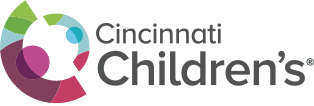 Progress
Data from ED to show increased LOS, increased ED visits and their dispositions
	- US News World Report very helpful

Community Relations
Created task force with BH MCOs and two largest BH systems
Working on identifying who sends patients to our EDs
Working on getting state support 
Enhanced care coordination services from BH MCOs
Partnered with chain of early childhood education centers on social emotional curriculum

Predisposition
Expanding outpatient therapy (decrease input and enhance output)
More OP crisis slots 
More partial beds & expedited partial access 
Improved linkage of these to ED and to inpatient CL
ED better at reaching out to CL before decision to admit/CL more proactive
Progress
Staffing
Look beyond MDs
Embedded therapy staff in ED during day weekday day shifts
ED therapist has helped reduce unnecessary/premature bed searches
Expanded CL therapy pool and linked to ED therapist
Developing Masters level therapy credentialing program

ED Changes
Added structure to ED boarding day
Minor mods to ED space: BH pod 
Nursing that is comfortable with BH presentations
BH trainings for 1 to 1s
Looking for ED friendly therapy model (flexible duration, high acuity)

Outflow
Still working on ED based care coordination 
Making more use of BH MCO care coordination
What We Got
1) Happier ED providers and psych CL team
2) Less stressed families (we think)
3) Increased % of alternate dispositions
4) Improved Community Connections
Monthly child BH community rounds 
5) US News and World Report points
6) Psych consults down but not clear if causal 
		- examining LOS trends
Next Steps (in order of likelihood)
1) Post ED visit Care Coordination
2) Night and weekend ED based BH staff
3) Expansion of partial/creation of IOP
4) Short term crisis unit in ED
5) BH urgent care